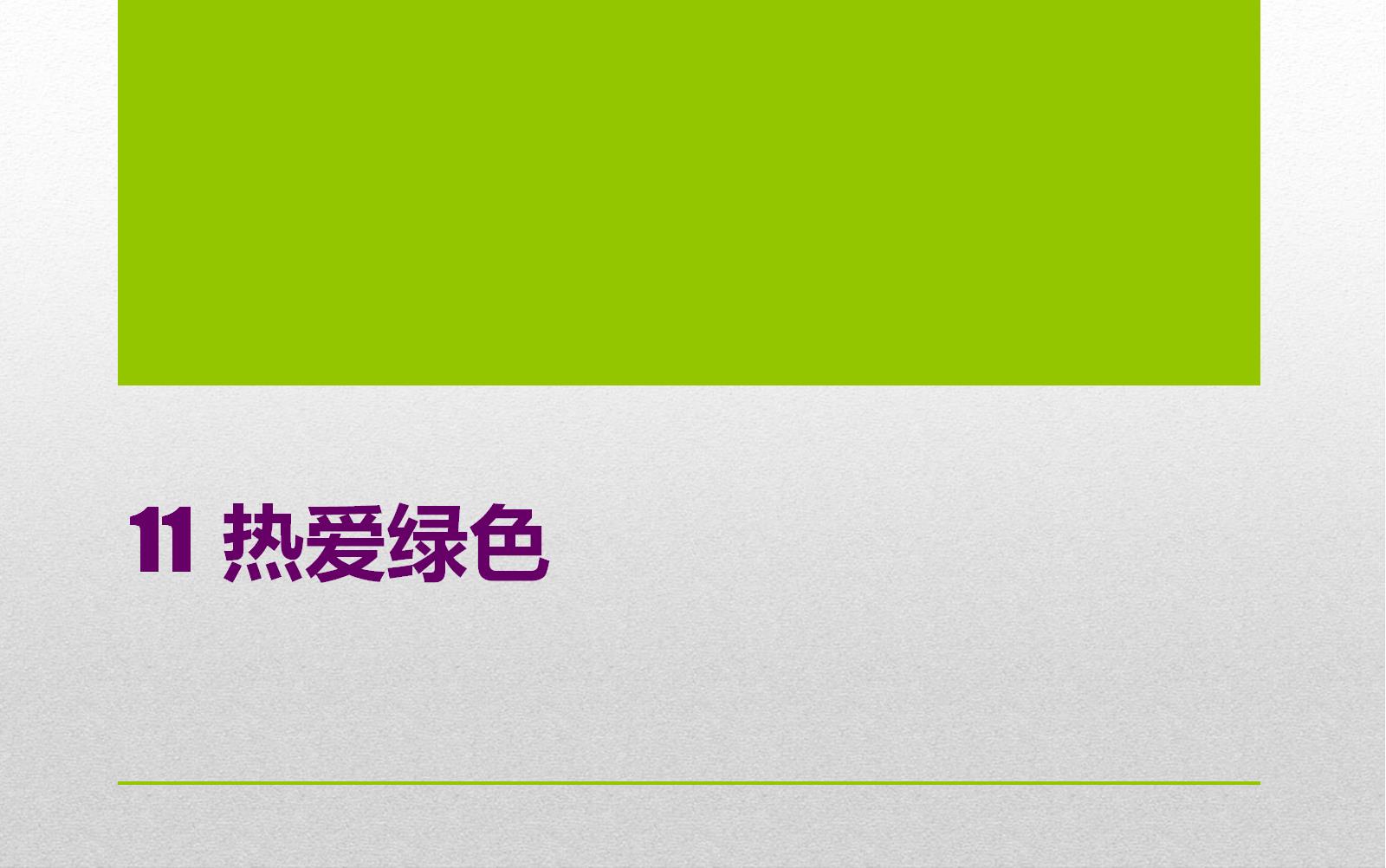 11  热爱绿色
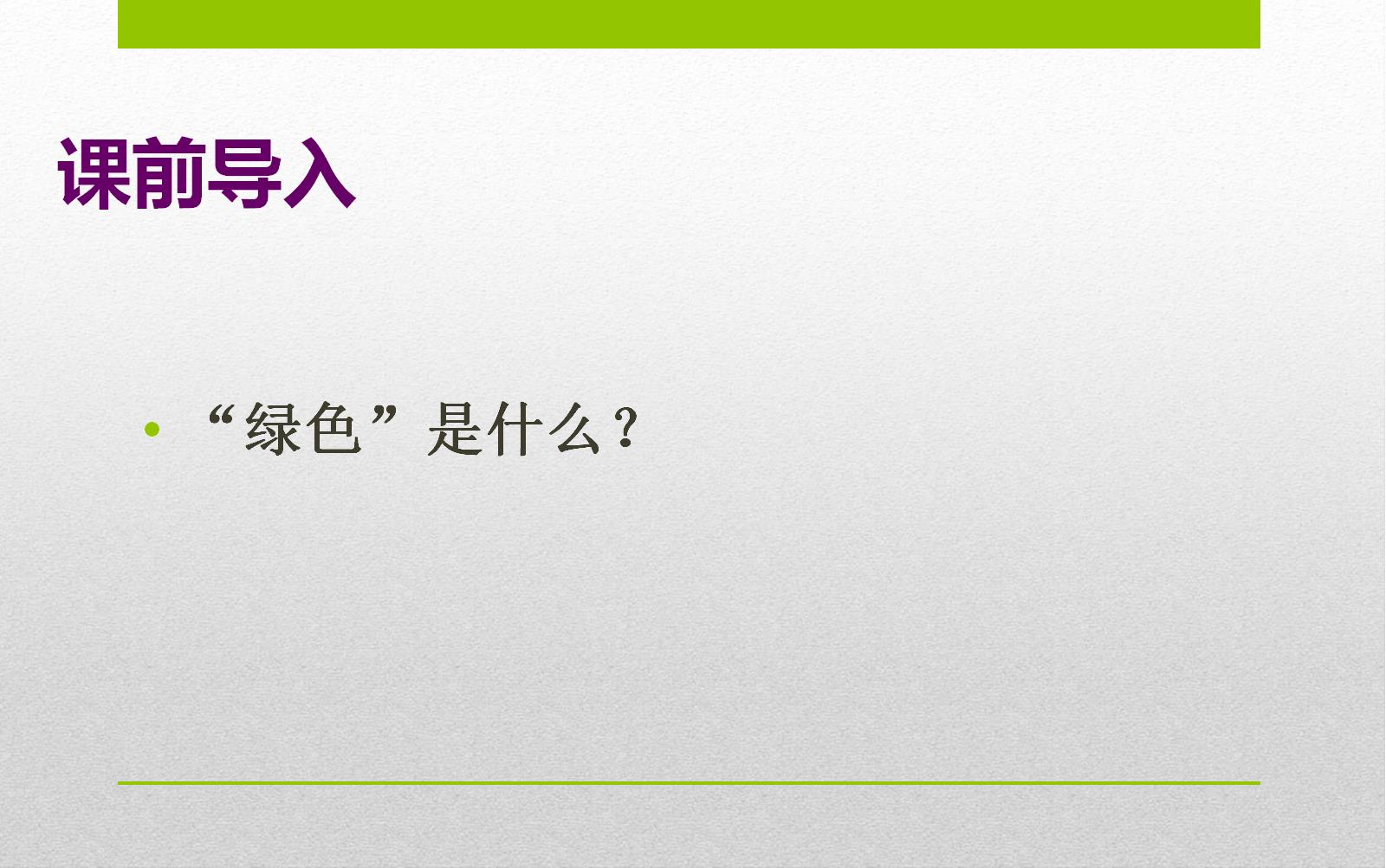 课前导入
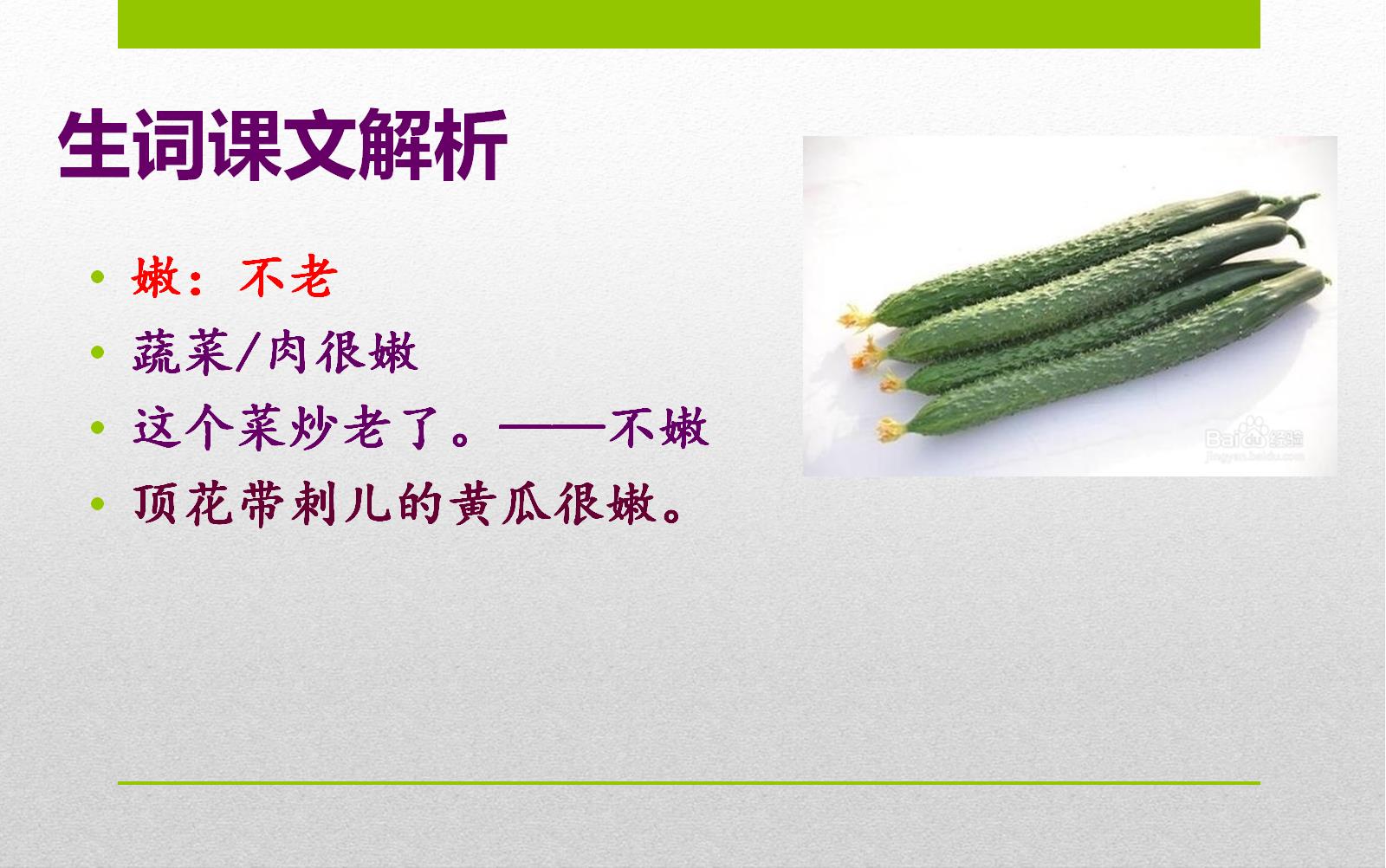 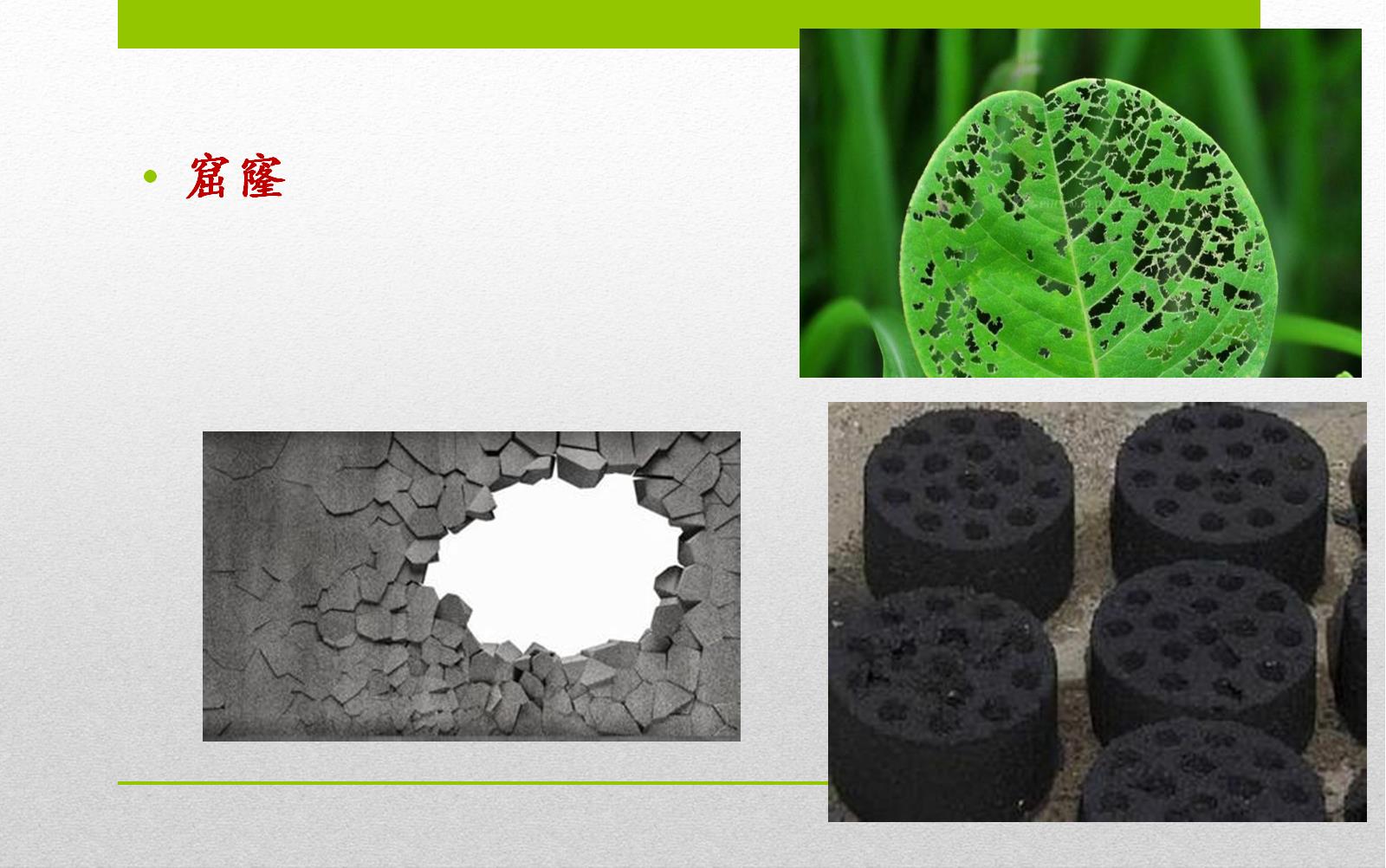 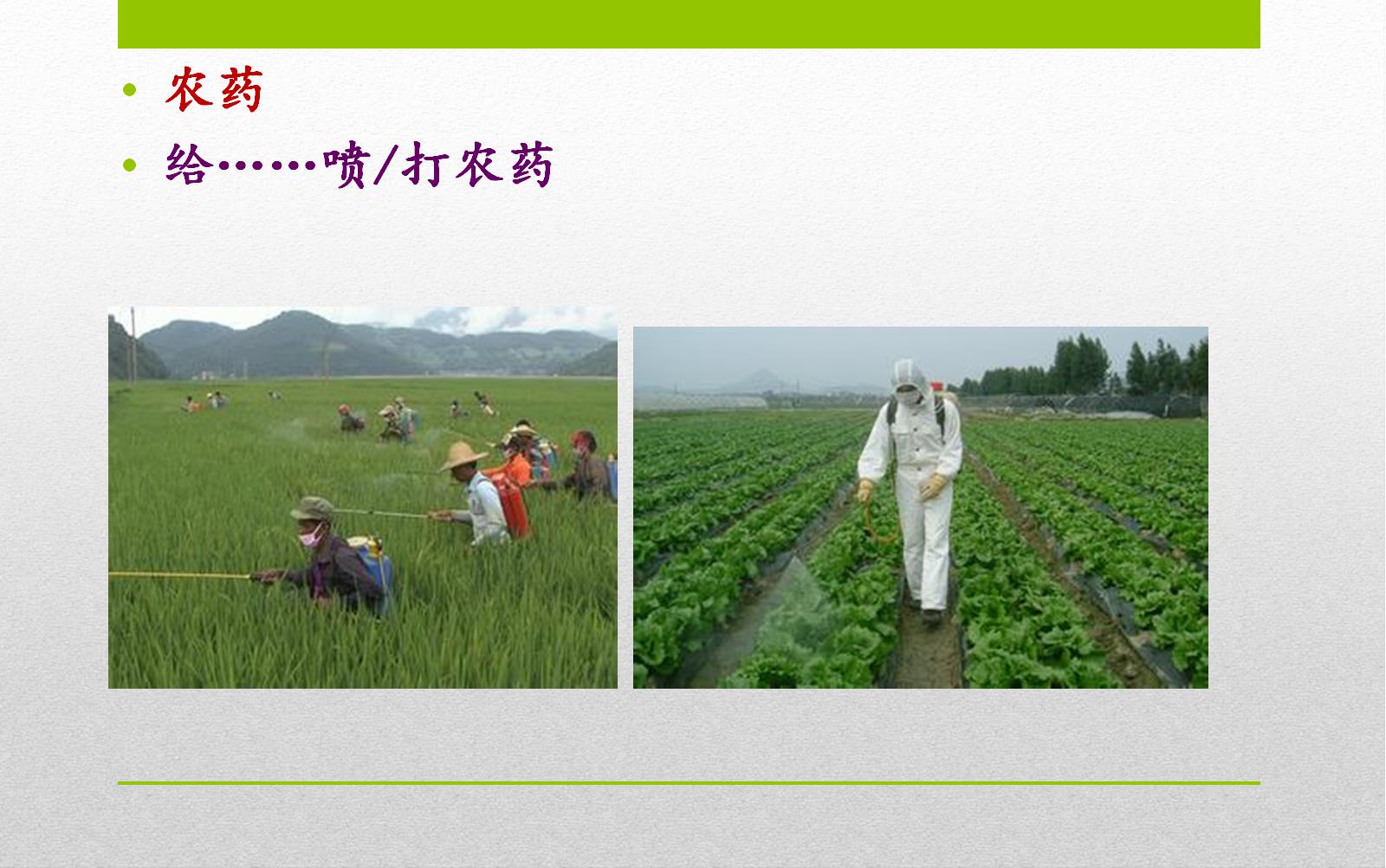 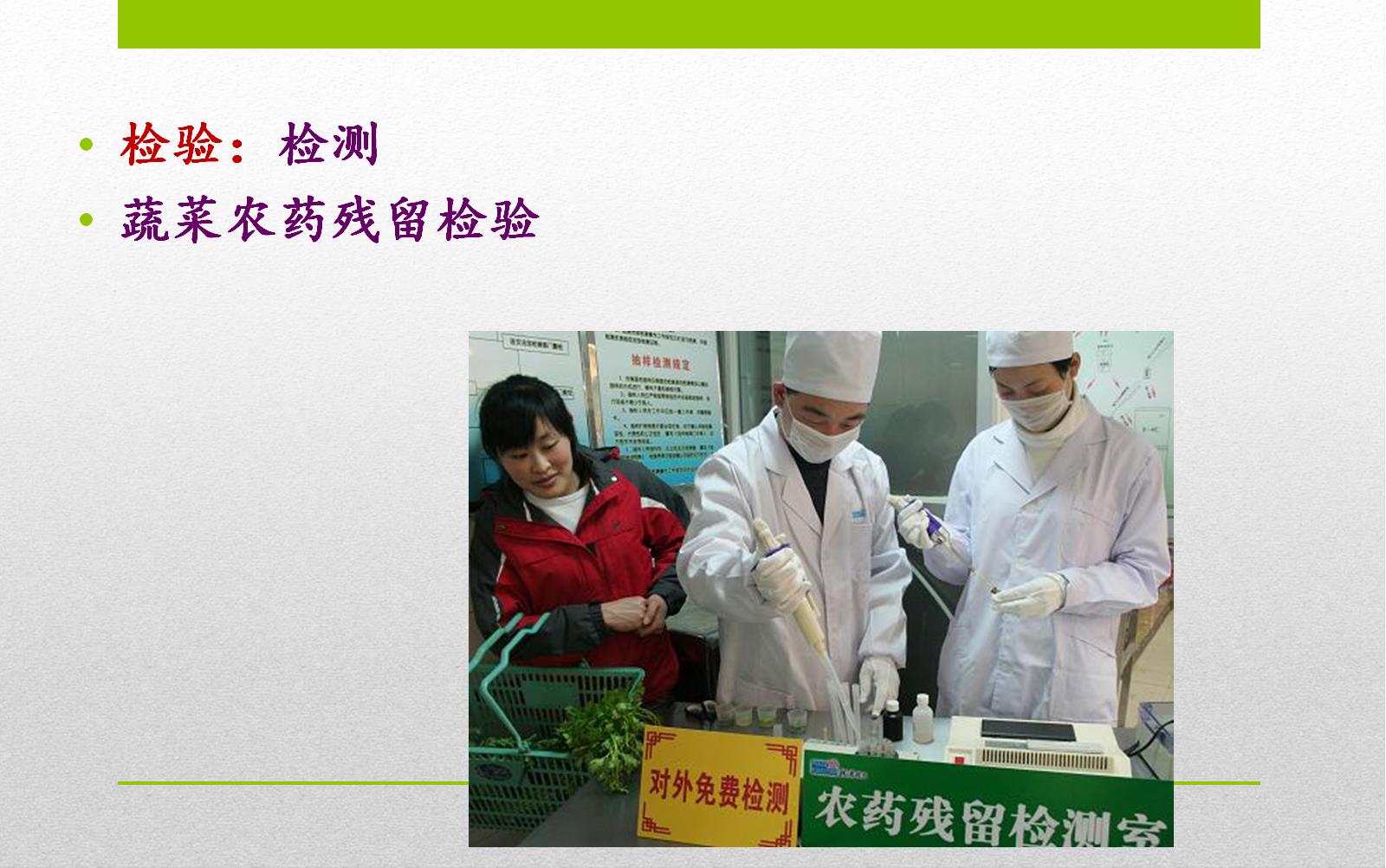 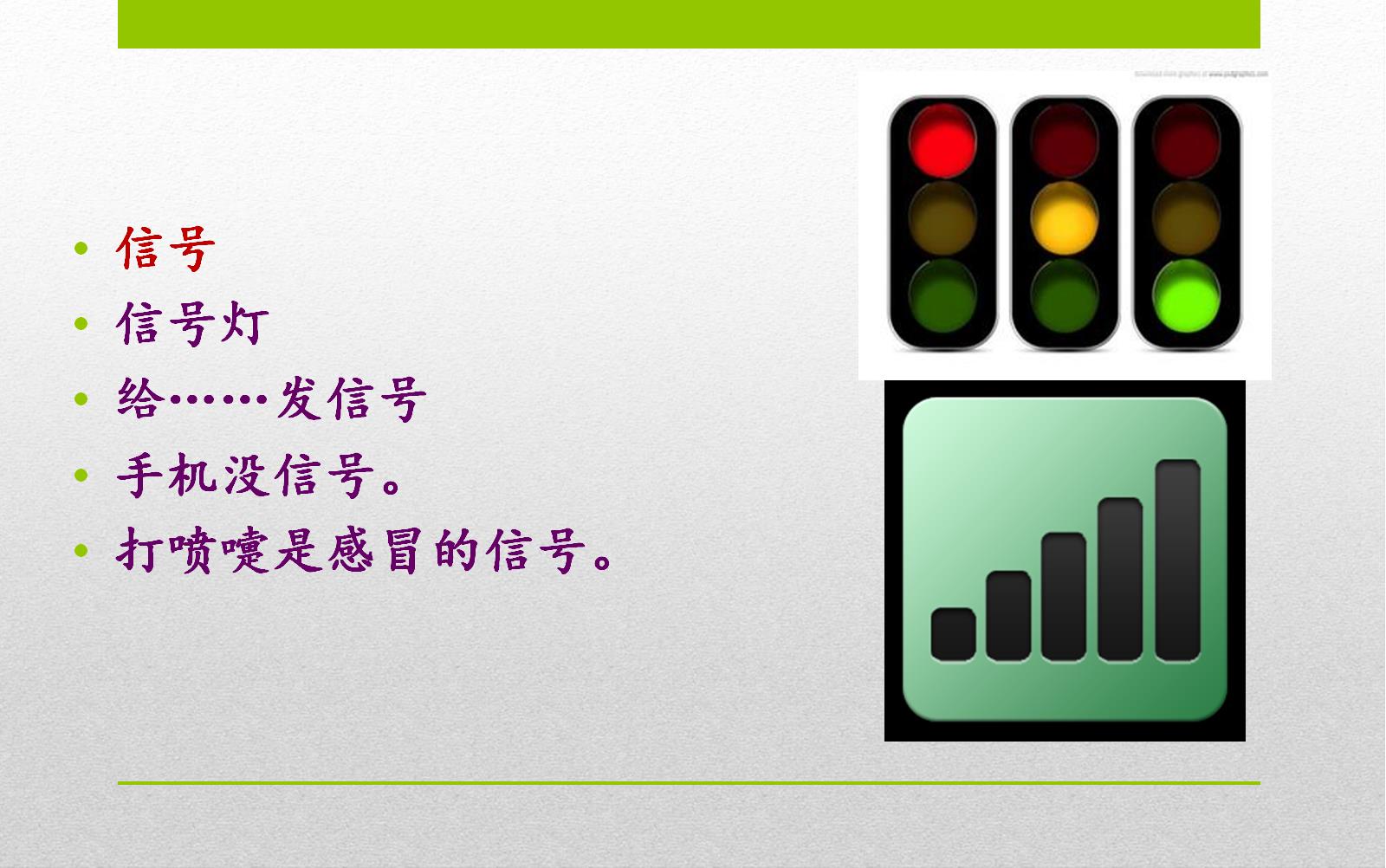 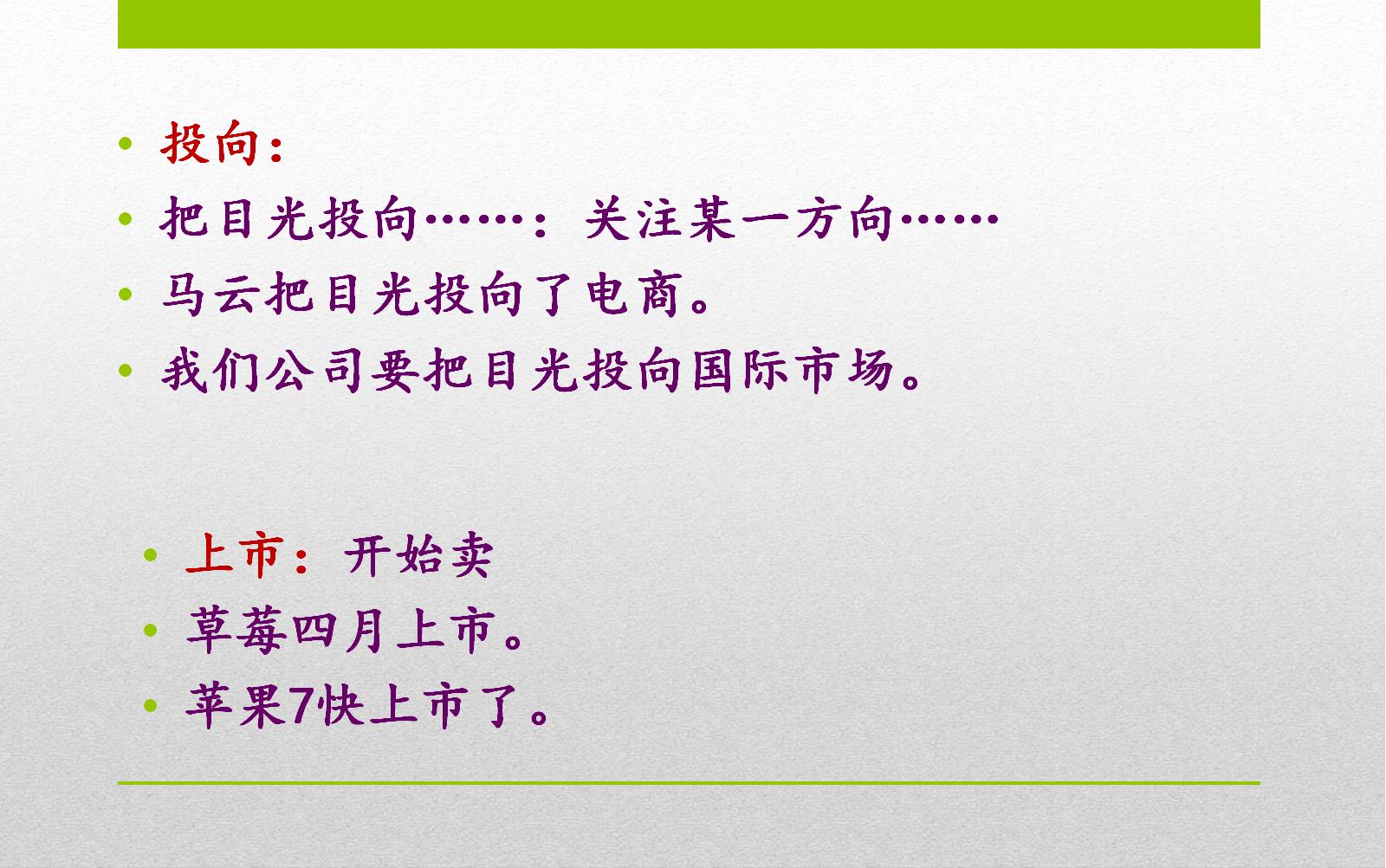 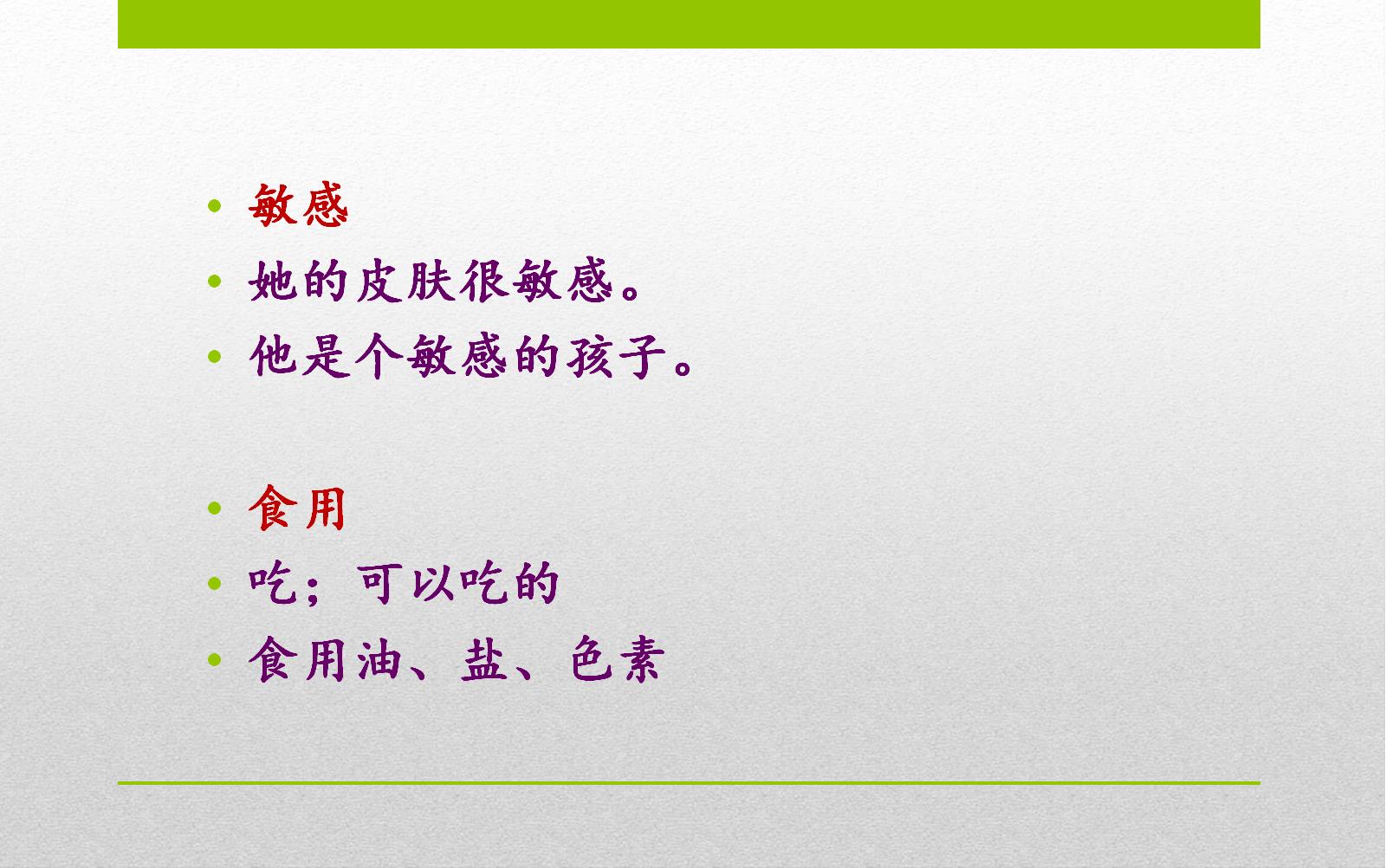 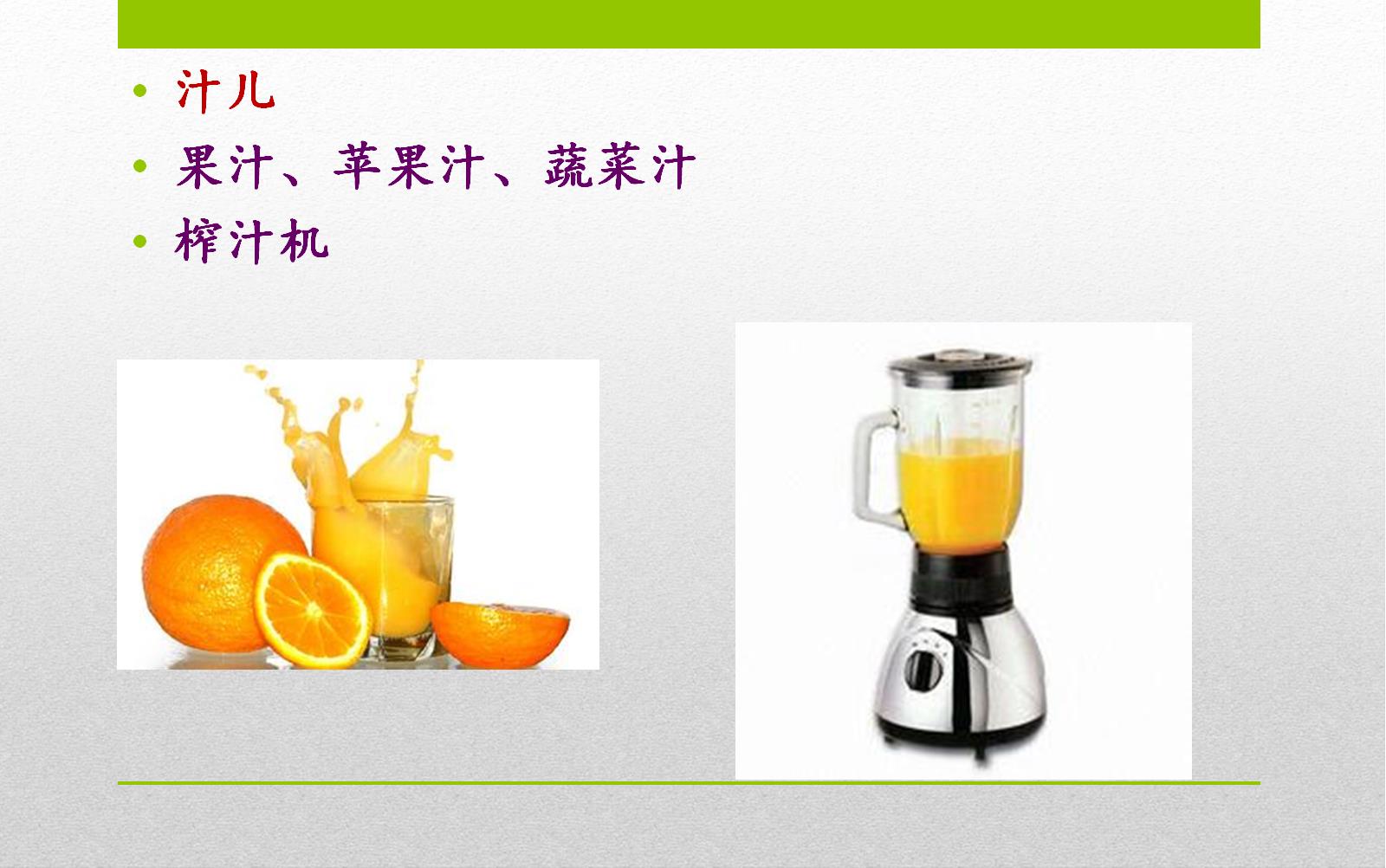 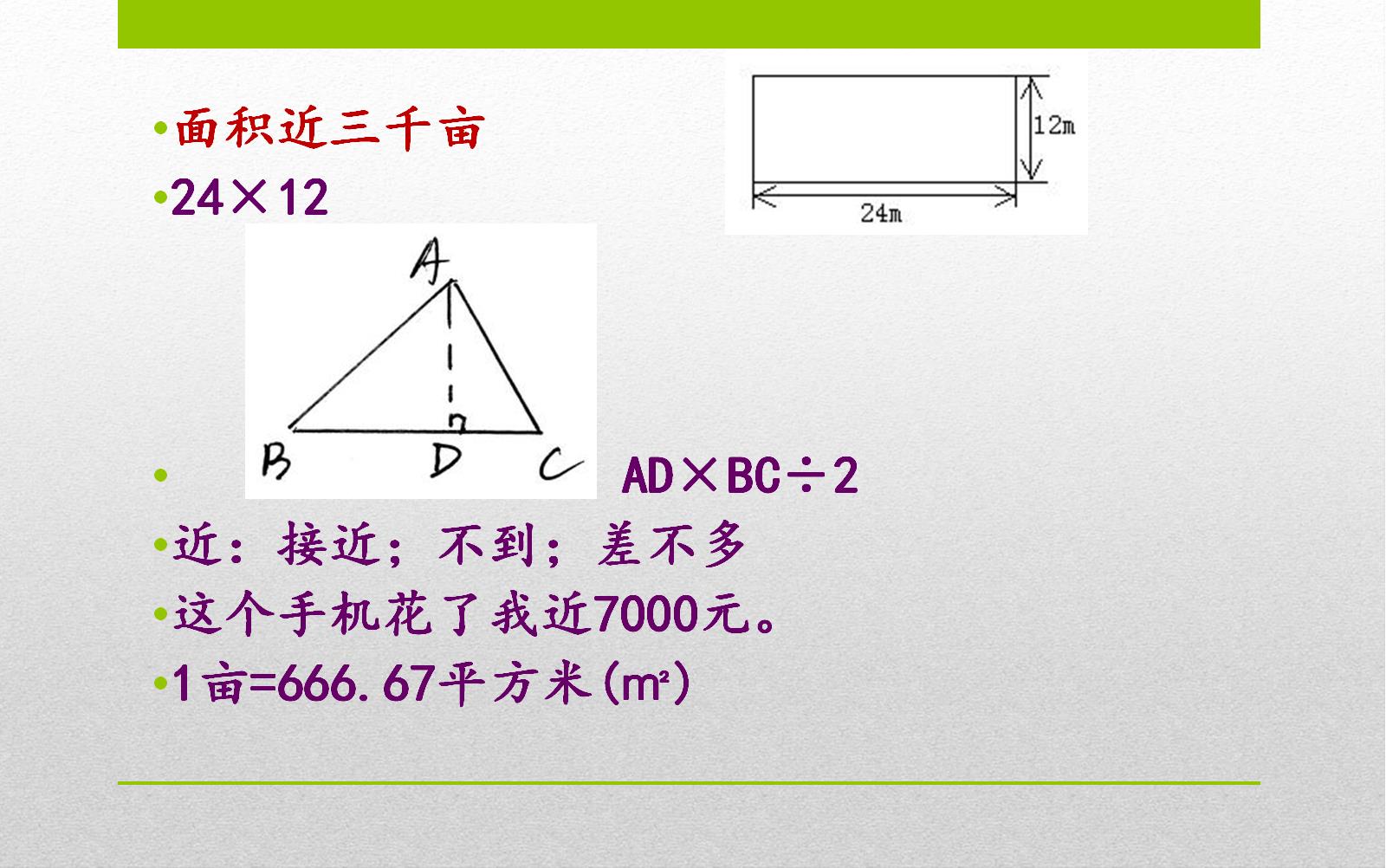 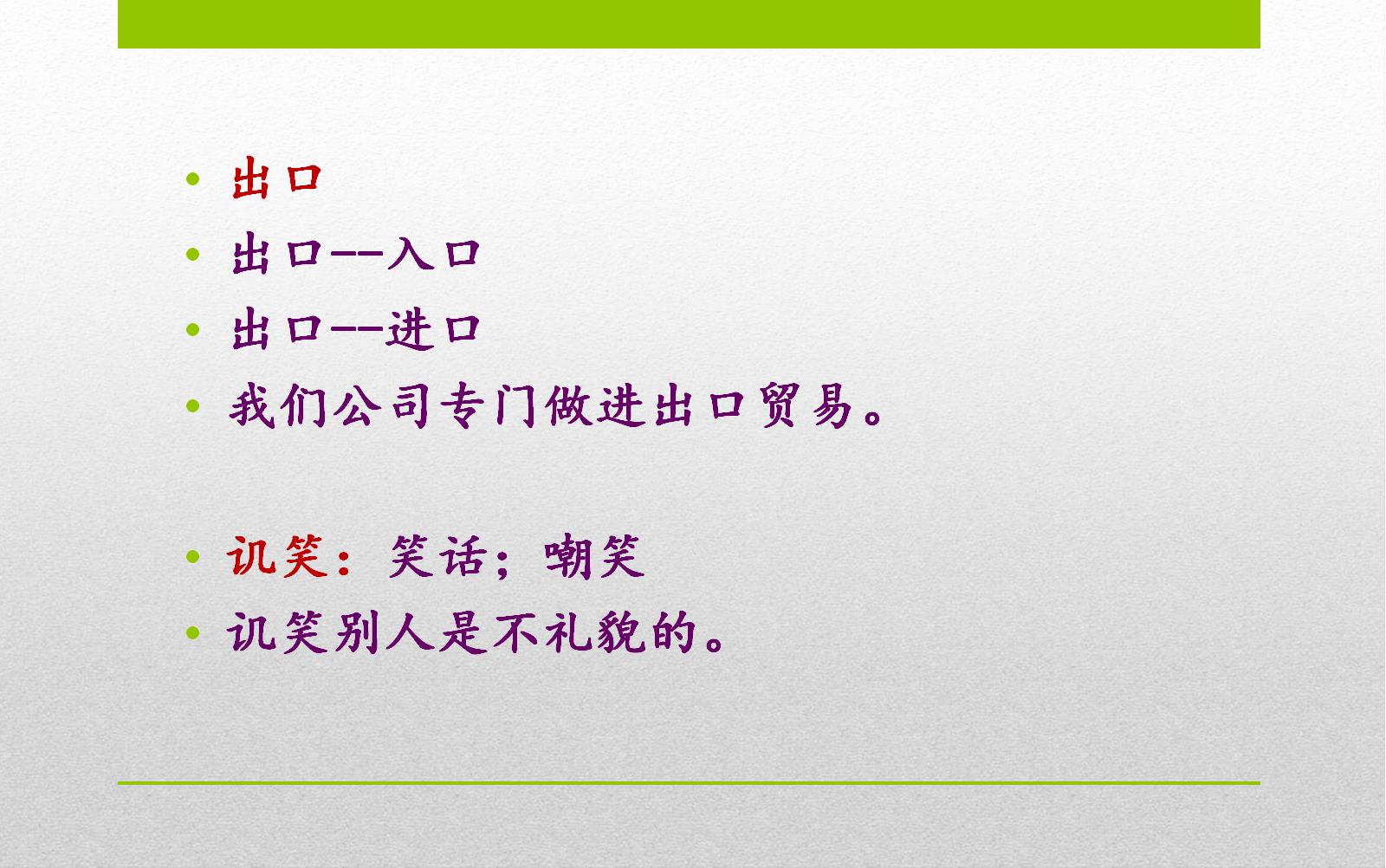 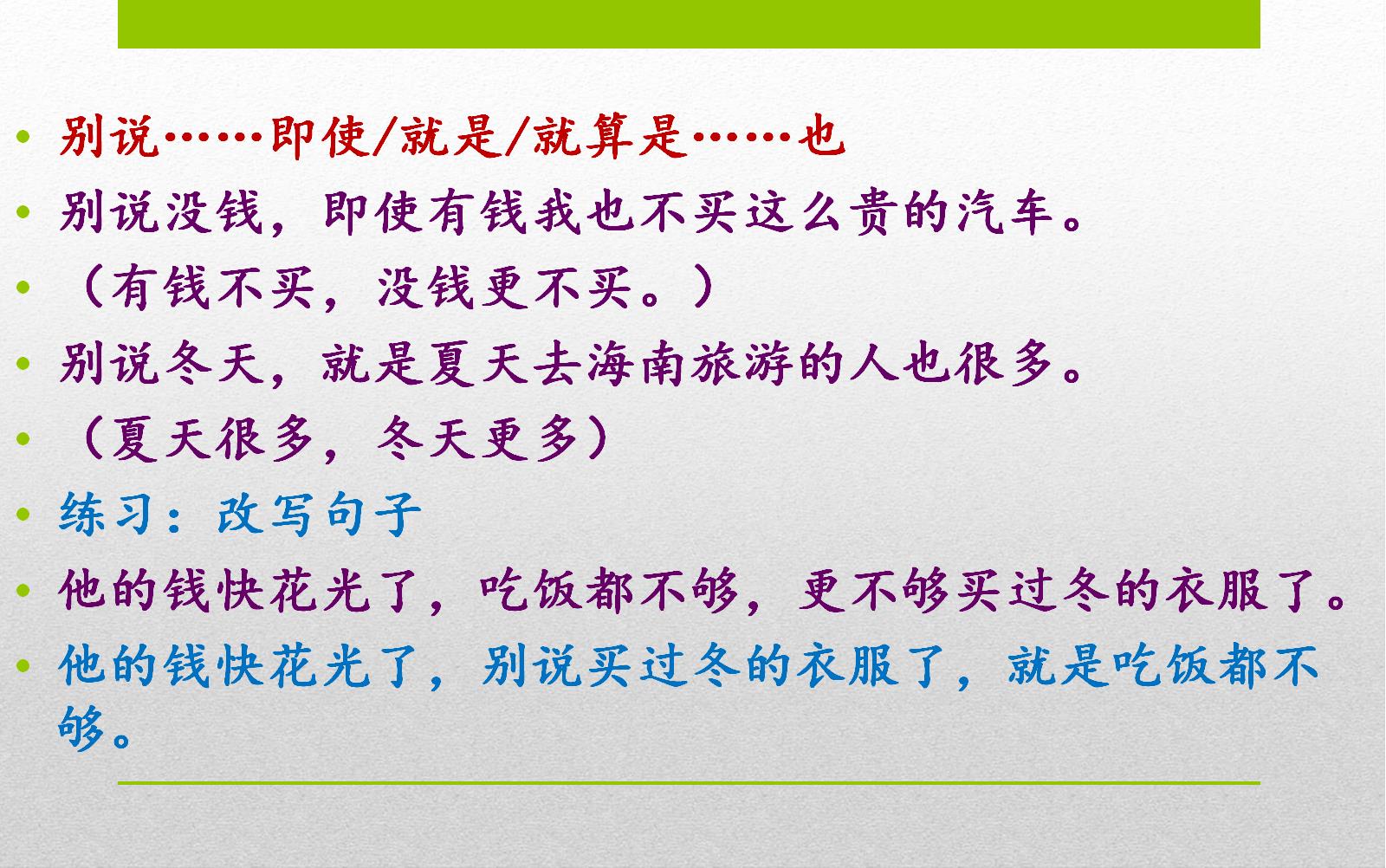 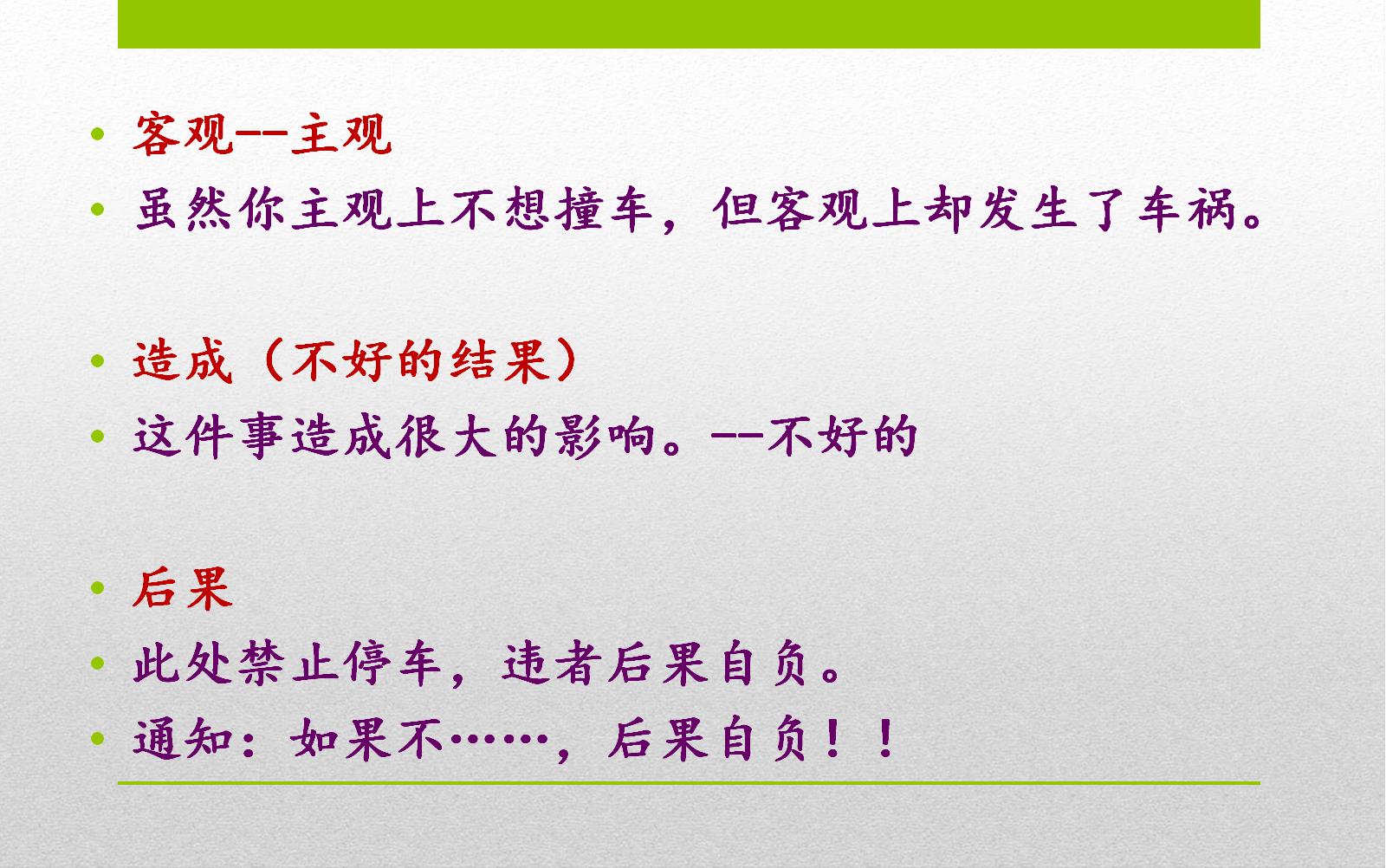 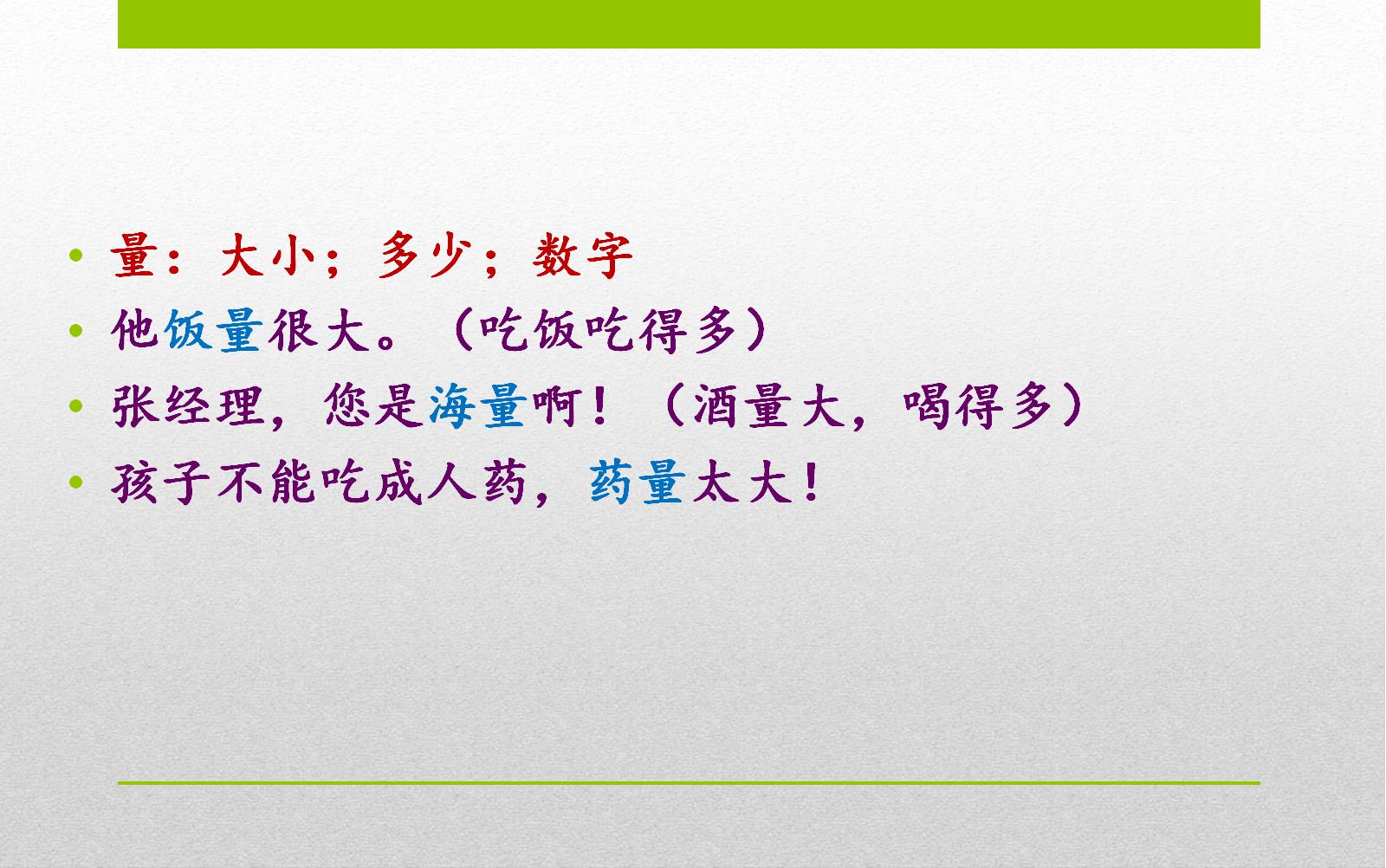 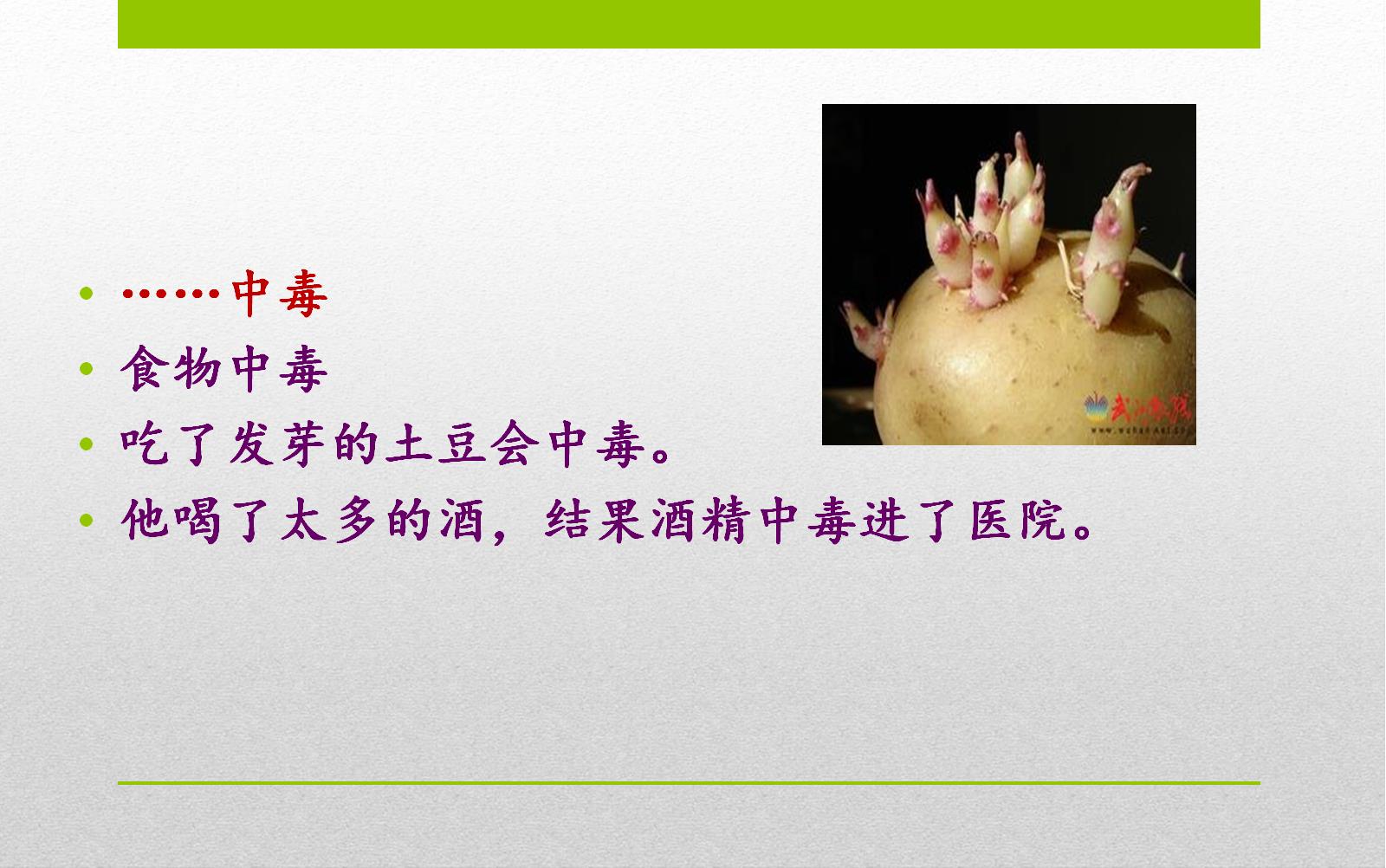 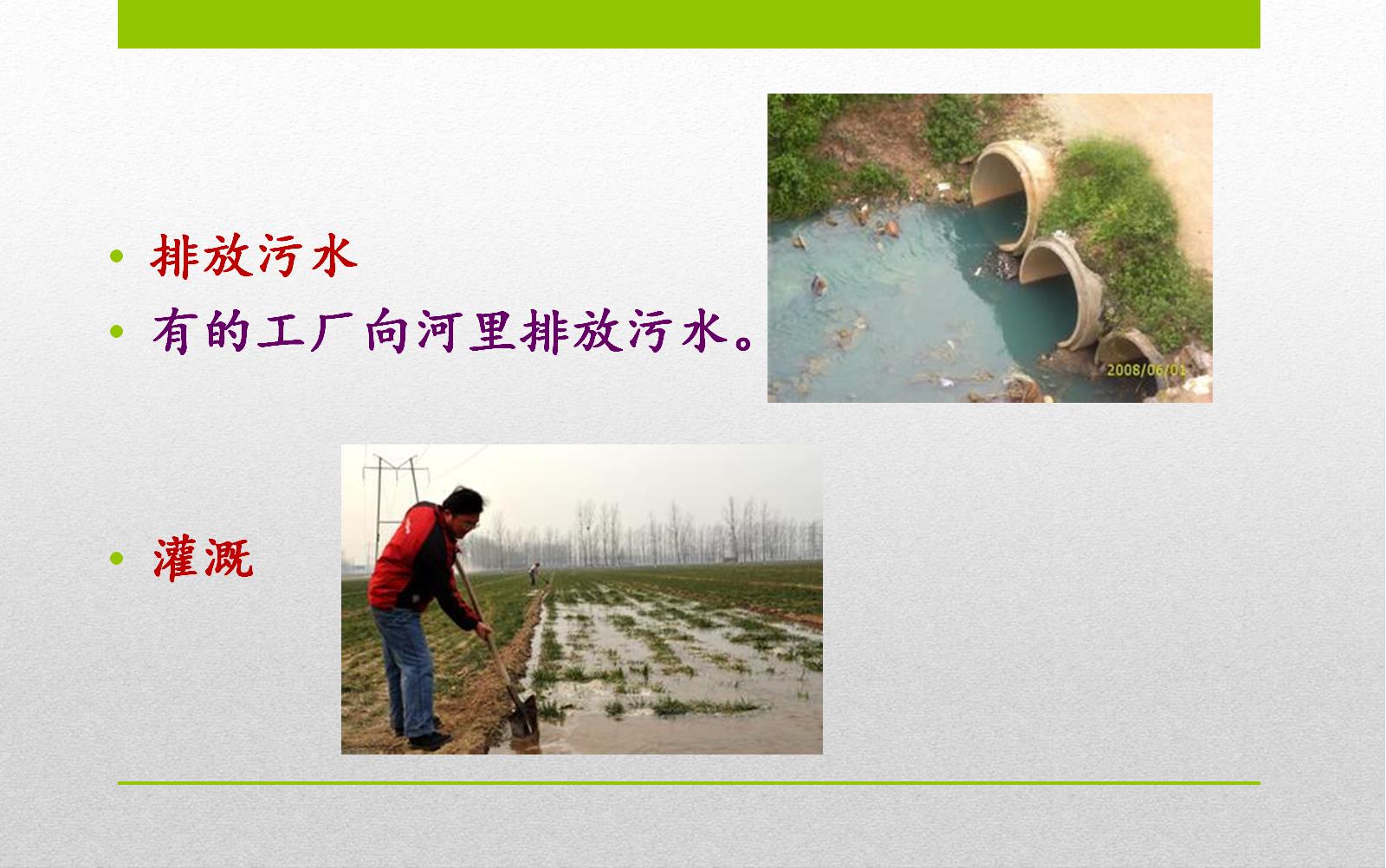 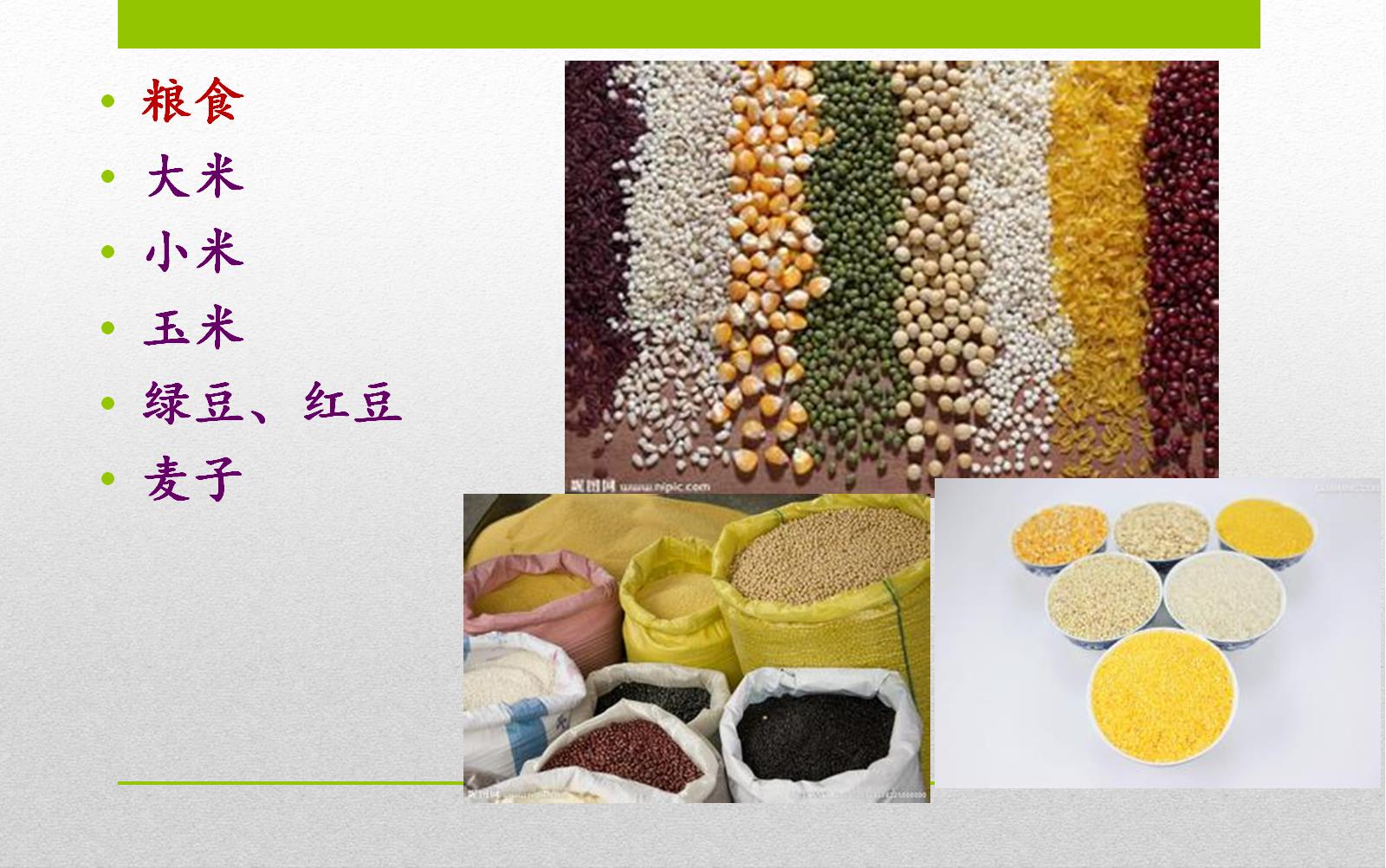 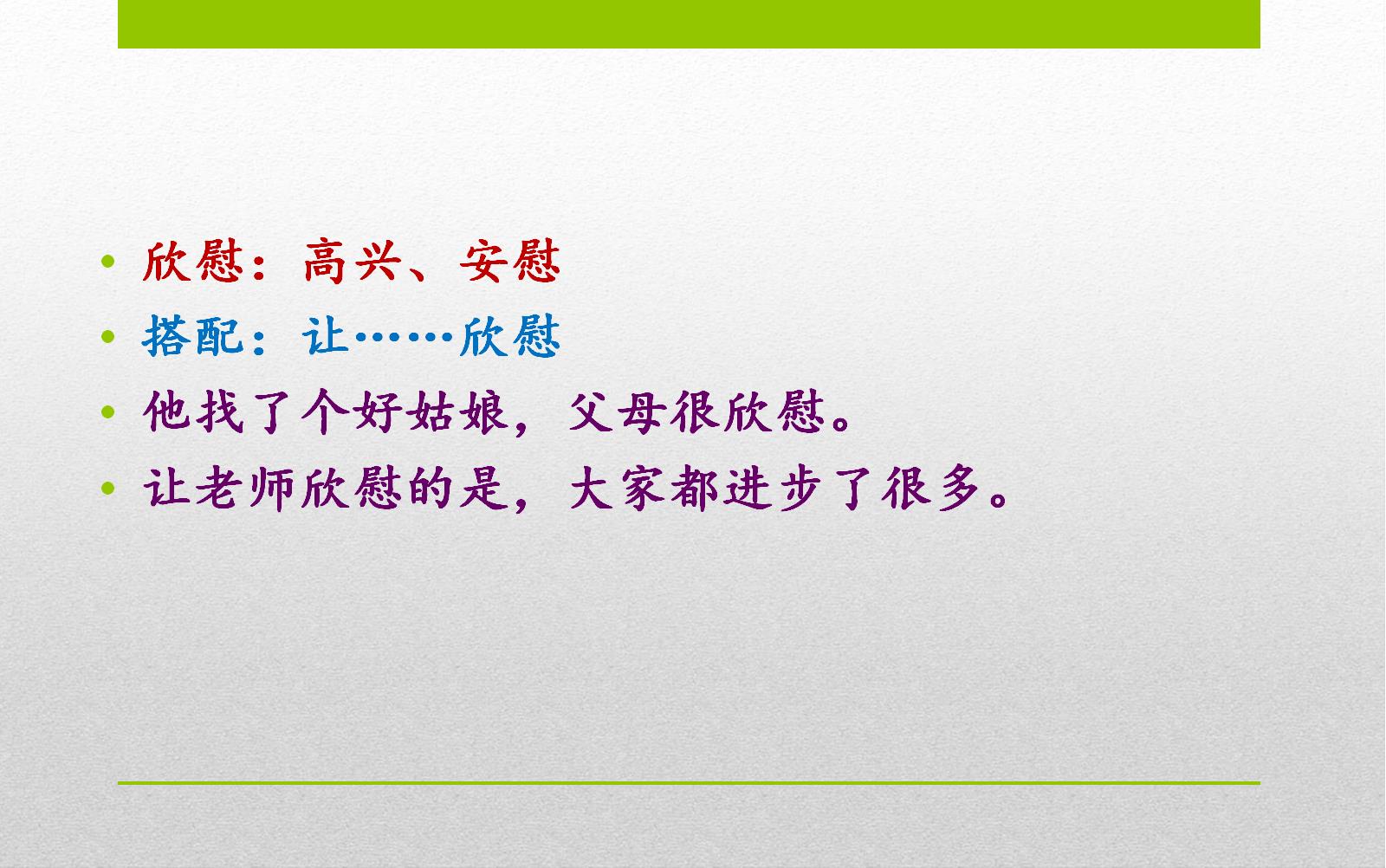 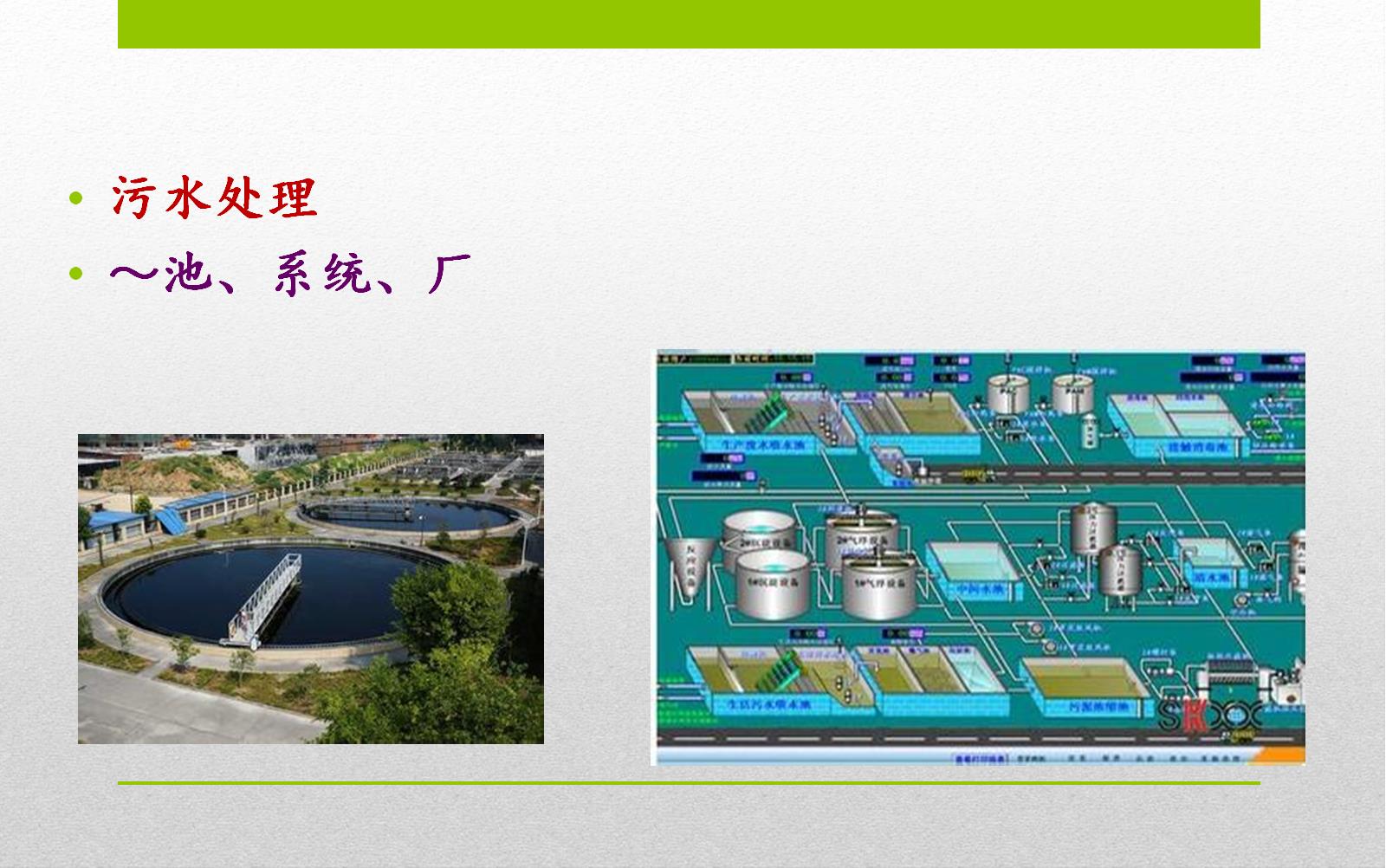 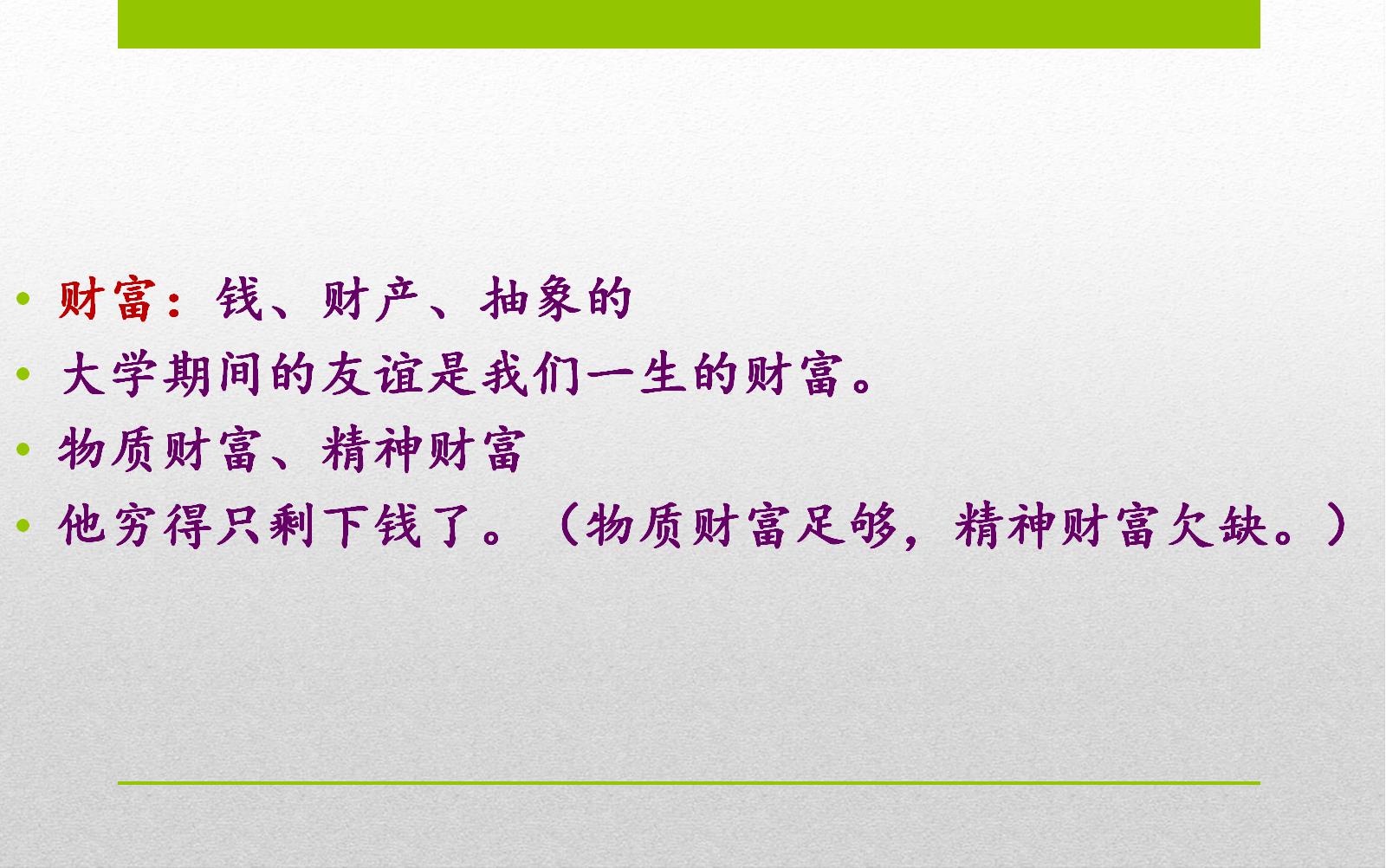 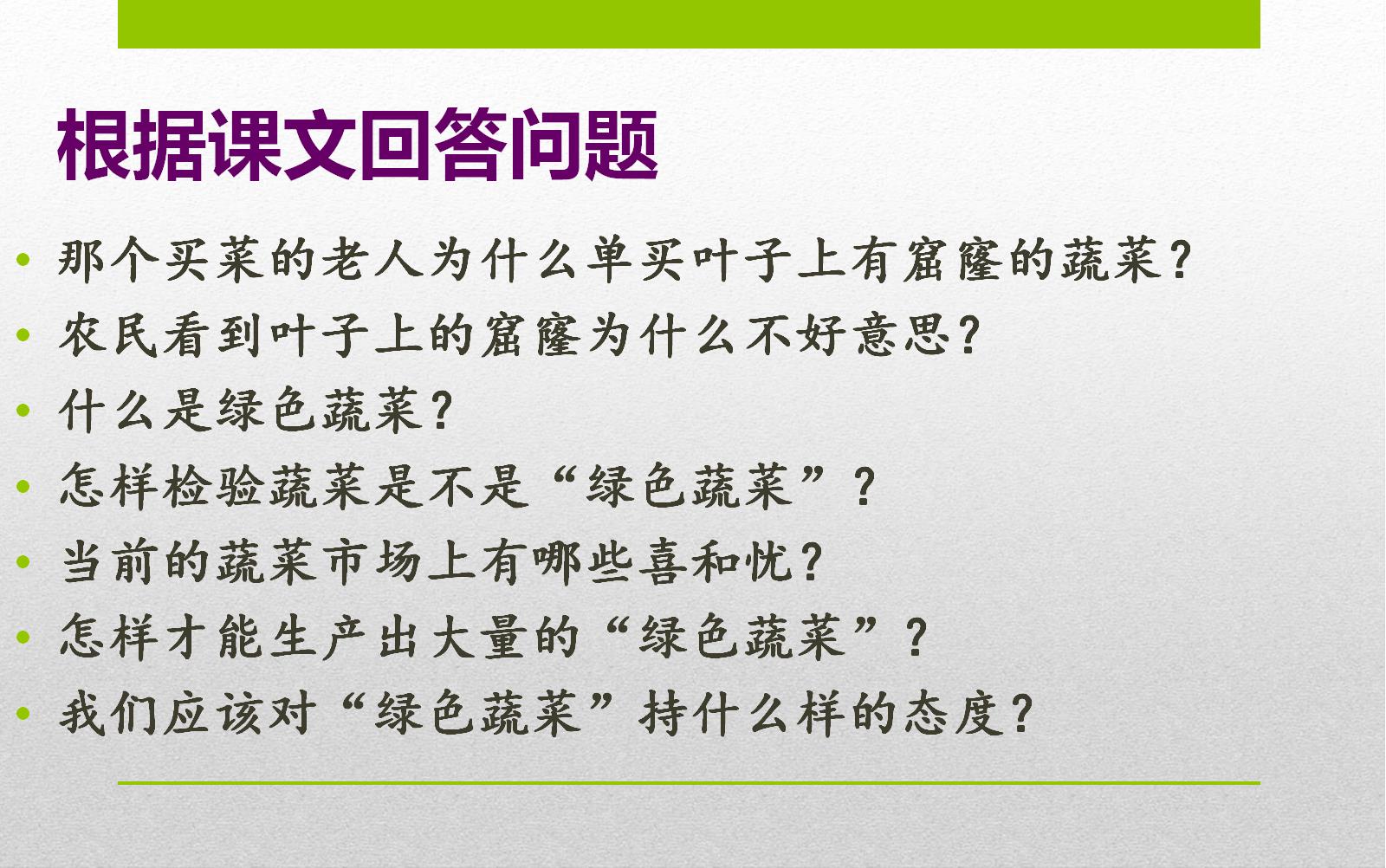 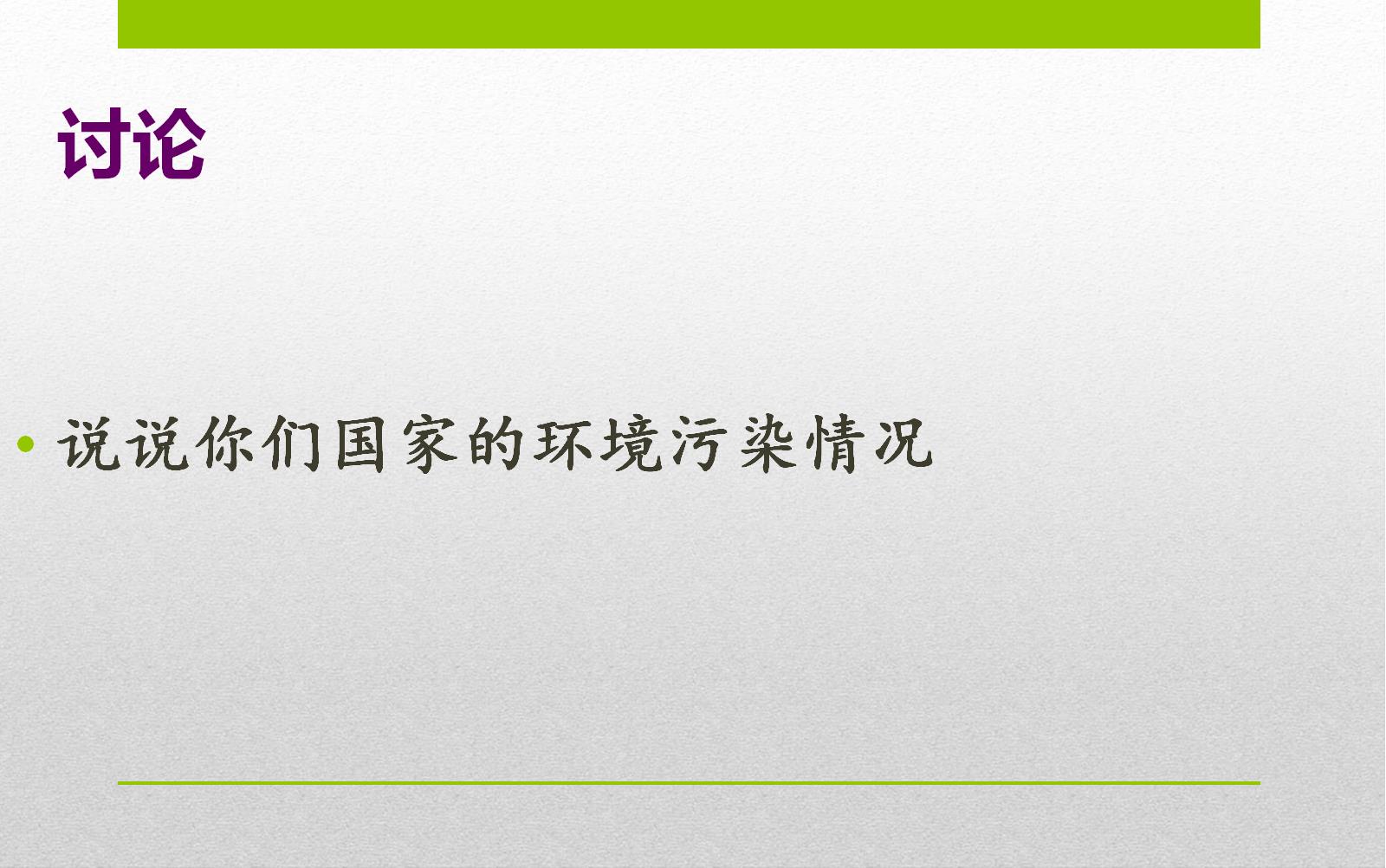 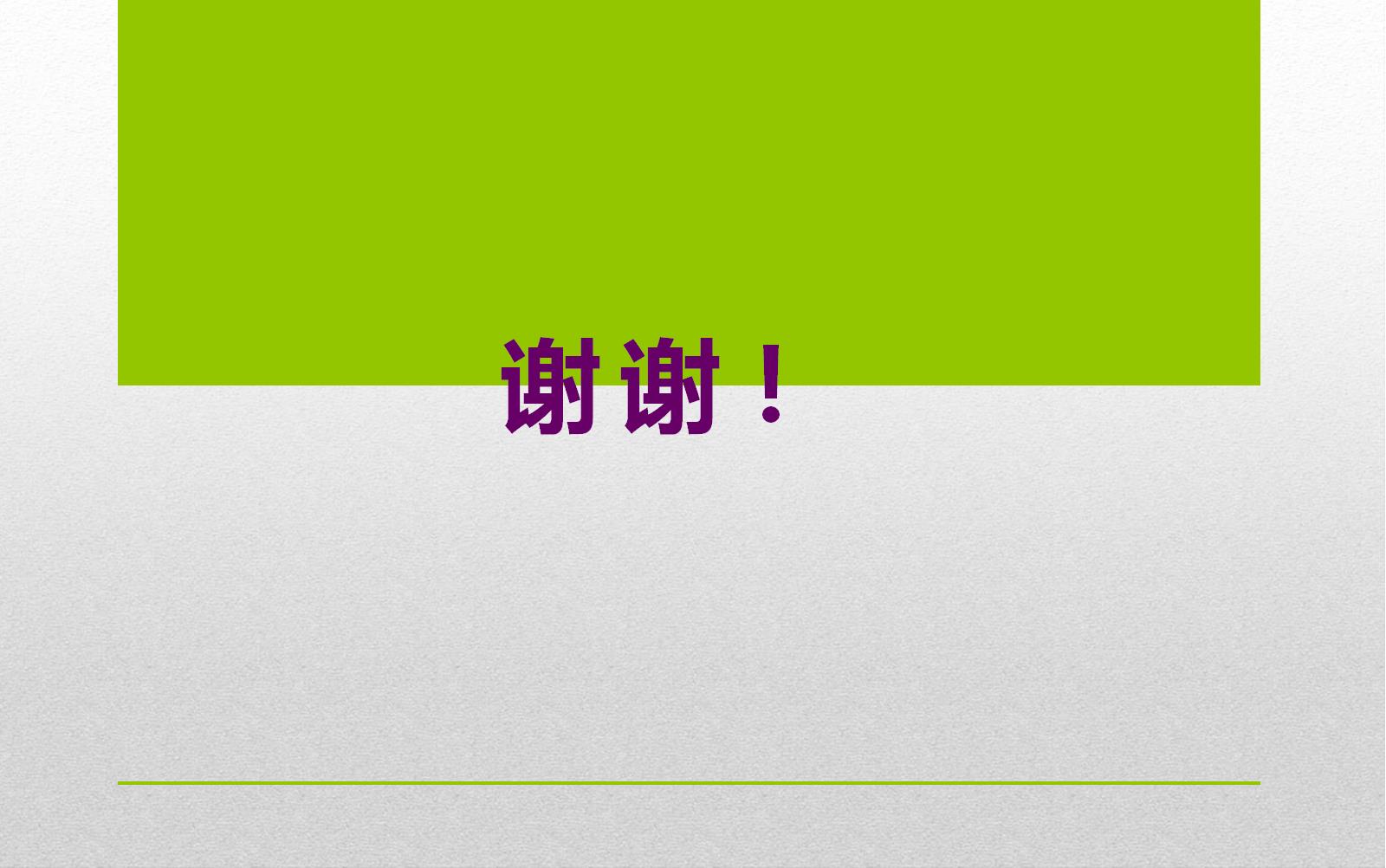